Экономическое развитие России во второй половине XIX – начале XXвека
9 класс
Два пути в сельском хозяйстве
1.Первый путь осуществился в Америке, где по закону о гомстедах каждый мог свободно приобрести 10 акров земли в собственность  Такой хозяин быстро становился фермером, покупая сельхозтехнику и используя наёмный труд      
Второй путь получил название Прусского. Или помещичьего. Он означал, что сами землевладельцы не занимаются предпринимательством, а сдают в аренду земли крестьянам. Высокая арендная плата не позволяла быстро развивать сельское хозяйство и приводила к разорению массу крестьян и расслоению в деревне. 
 В России после 1861 года  у №0 тысяч помещиков было в руках 70 млн десятин земли, а 10 млн крестьян владели 75 млн десятин. Понятно, какой путь был уготован России
Аграрное пернаселение
С середины XIX  века население России быстро росло благодаря реформам в деревне и развитию медицины. Но земли у крестьян больше не становилось и арендовать её у помещика было очень дорого.   Если в 1860-е годы средний душевой надел составлял 4-5 десятин, то уже к концу века он уменьшился до 2-3 десятин. Конечно, община арендовала у помещиков часть их земли, но платила часто не деньгами, а «отработкой», работая на помещичьей земле. Урожаи были низкие как у самих крестьян, так и у помещиков.  Техники покупалось мало. Хлеб был основой экспорта России и помещики в основном жили за счёт продажи хлеба из своих поместий.  
 В деревне быстро шёл процесс расслоения крестьян на кулаков и бедняков.  Было распространено «отходничество». Некоторые уходили в город насовсем. Т. О. сельское хозяйство все же шло по пути капитализма, но медленно и мучительно.( раскрестьянивание)
Сохранение общины
Крестьяне тоже продавали хлеб, но часто за счёт недоедания. В общине выделяются крепкие хозяева и батраки. ( см. иллюстрацию на стр 208) Часто таких кулаков называли « мироеды». Оплата труда была очень низкой, так как бедняков было много. Правительство стремилось сохранить общину. Продавать свой надел вне общины было нельзя. Община помогала правительству взимать налоги с крестьян по «круговой поруке», следить за порядком. По – прежнему были земельные переделы в общинах через каждые 6 или 12 лет, но зажиточные умудрялись всегда получить лучшие куски.  
    отработки – аренда земли помещика при оплате своим трудом.  
  испольщина ( исполу – пополам) – аренда земли за половину крестьянского урожая.
Завершение промышленного переворота в России
Промышленный переворот в России начался при Николае I.Первые железные дороги и паровозы привозились из Англии.  
 Но сам переворот растянулся и закончился только в 1890-х годах, когда в России появилось собственное станко- и машиностроение. 
  В России  быстрее всего развивались отрасли лёгкой промышленности – пищевая, текстильная и перерабатывающая.  
  Но в 90-е годы Россия выходит на первое место в мире по темпам развития тяжёлой промышленности. Активно при Александре III ведётся железнодорожное строительство. Особенность России заключалась в том, что государство вкладывало огромные средства в развитие железных дорог, но подряды исполнялись частными компаниями . В результате стоимость строительства была в разы выше, чем в странах Европы, а зарплаты рабочих – крайне низкими.
А.Н. Некрасов « Железная дорога»
Добрый папаша! К чему в обаянии
 Умного Ваню держать? 
Вы мне позвольте при лунном сиянии
 Правду ему показать. 
Труд этот, Ваня, был страшно громаден –
 Не по плечу одному! 
В мире есть царь: этот царь беспощаден,
 Голод названье ему.
 Водит он армии; в море судами
 Правит; в артели сгоняет людей,
 Ходит за плугом, стоит за плечами
 Каменотесцев, ткачей.
 Он-то согнал сюда массы народные. 
Многие - в страшной борьбе,
 В жизни воззвав эти дебри бесплодные,
 Гроб обрели здесь себе. 
Прямо дороженька: насыпи узкие, 
Столбики, рельсы, мосты. 
А по бокам-то всё косточки русские... 
сколько их! Ванечка, знаешь ли ты?
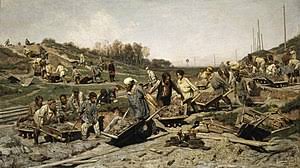 Модернизация  России по С. Ю Витте
С. Ю. Витте – Министр финансов России с 1892 года. Сторонник Модернизации – быстрого перехода России в индустриальное общество при активной помощи государства, т. Е. за счёт казны.  
1.   Витте считал, что Россия должна накопить средства за счёт продажи хлеба: « Голодать будем, но хлеб вывозить будем!» – его слова. Хлеб продавался за золото, а на него можно было закупать промышленное оборудование.  
2. Витте считал необходимым привлекать в страну иностранный капитал.
3. Витте ввёл в России винную монополию государства, что изрядно пополняло казну.  
4. Сторонник сокращения государственных расходов, Витте ввёл в оборот  «золотой червонец» – устойчивую валюту, призванную привлекать иностранный капитал в Россию .
Сергей Юльевич Витте
Выводы
В конце XIX  века Россия вступила в эпоху индустриального общества. Она не имела преимуществ передовых держав, поэтому ей приходилось их догонять, чтобы не стать  полуколонией вроде Китая.  
 Однако , не имея колоний, все ресурсы для рывка в экономике Россия должна была найти внутри страны и этим ресурсом оказалось безземельное крестьянство и бесправный рабочий класс. Именно эта сверхэксплуатация позволяла небольшому числу предпринимателей накапливать необходимый капитал. Государство поддерживало только самых крупных предпринимателей, близких к правительству.  
 Результатом такого экономического роста в промышленности ( а темпы его были выше среднемировых), стало обнищание деревни и острейшие социальные противоречия как в городе, так и в деревне. 
 Страна к началу XX века напоминала бурлящий паровой котёл с крепко завинченной крышкой.
Самостоятельная работа
1.      М.Н. Катков и К.П. Победоносцев принадлежали к общественному лагерю: а) народников  б) либералов  в) консерваторов  г) революционеров    

2.        Кто был сторонником пролетарской революции:     
           а) народники   б) марксисты    в) консерваторы   г) либералы      

Назовите лишнее:  первыми маркситами в России были:  а)  В. Плеханов,       б)  М. Бакунин,   в) В. Засулич    г) В. Ульянов      

 4.     Из какого произведения эта цитата?   «Но буржуазия не только выковала оружие, несущее ей смерть; она породила и людей, которые направят против нее это оружие, – современных рабочих, пролетариев.»   
        а) Катехизис революционера С. Нечаева   б)   Пограмма « Земли и воли»    в) Манифест коммунистической партии    г) Конституции Н. Муравьёва
Самостоятельная работа
5. Как назывался государственный орган, созданный Александром III  и следивший за выполнением рабочего законодательства:     
       а) заводские комитеты   б) фабричные инспекции в)  государственные комиссии  г) трудовые уполномоченные   

Назовите лишнее: мероприятия Александра III  для решения крестьянского вопроса: 
         а) разрешение крестьянам переселяться за Урал   б) снижение выкупных платежей на 1 рубль     в) изъятие части помещичьих земель в пользу общин    г) отмена подушной подати      

7. Назовите лишнее: экономические требования рабочего класса – это
        а) повышение заработной платы  б) уничтожения самодержавия   в) отмена штрафов   г) уменьшение рабочего дня
Самостоятельная работа
8. В 1885 году состоялась Морозовская стачка – самое крупное выступление рабочих в России на тот момент. Она так называлась     
   а) по имени владельца мануфактуры   б) по имени рабочего лидера стачки  в) по имени мастера, против которого выступили рабочие    г) по имени председателя суда присяжных, оправдавших рабочих на суде    

Александр Ульянов, брат Ленина, казнённый в 1887 году был: а) марксистом  б) народником    в) либералом    г) консерватором     

10. Укажите лишнее : первые марксисты в России  стремились:           
       а) разъяснить рабочим идеи пролетарской революции   б) соединить рабочее забастовочное движение с революционной теорией    в) убедить рабочих выдвигать политические требования    г) поднять рабочих на бунт
Домашнее задание
1.Прочитать текст параграфов №№ 24 и 25 и ответить на вопросы и задания устно.  
2. Выучить материал по презентациям на сайте « Общественное     движение» и «Экономическое развитие России» в конце XIX века  
3. Подготовиться к проверочной по этим темам к  12 мая !    

 Ответы: В Б Б В  Б В Б  А Б Г